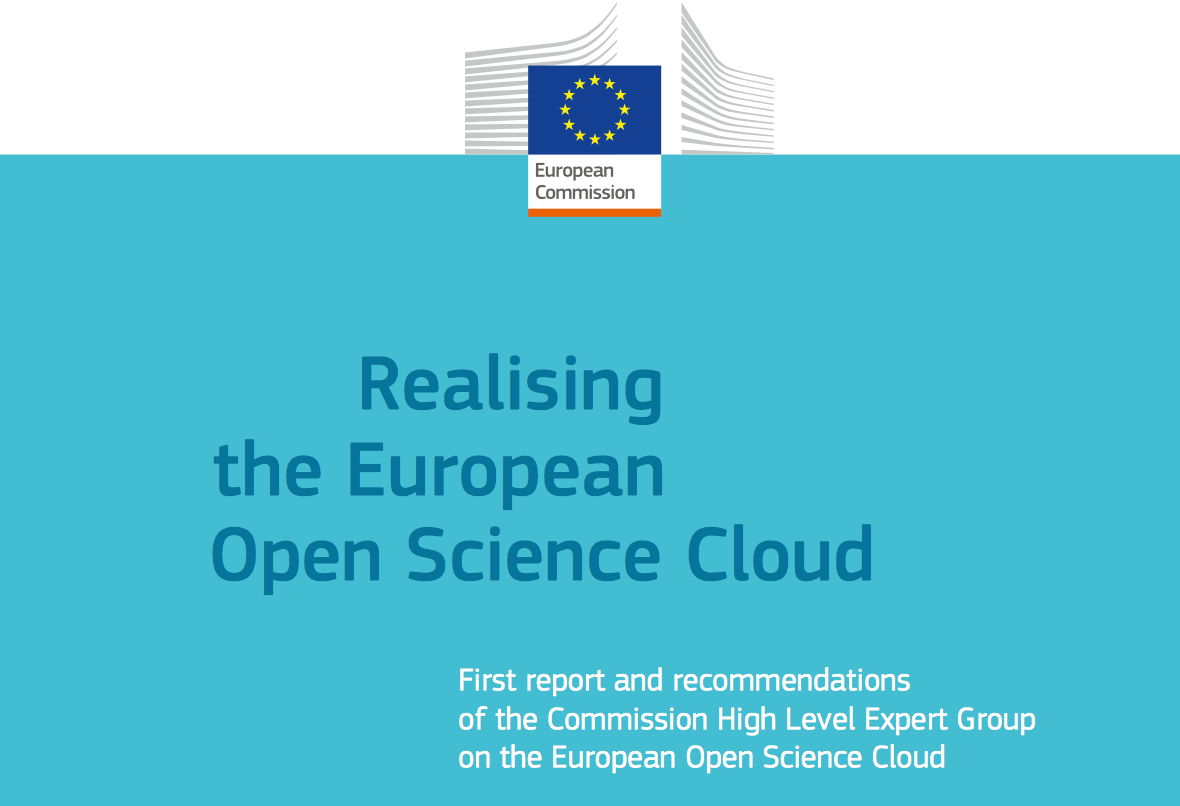 http://ec.europa.eu/research/openscience/index.cfm?pg=open-science-cloud
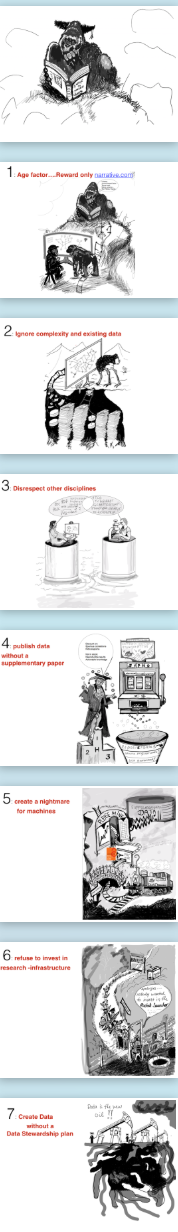 seven capital sins of open science
keep reactionary reward systems alive
Ignore complexity and the crucial role for machines
Disrespect other disciplines
Publish data and correlations without narrative for people
Publish narrative without machine readable (meta)data
Refuse to fund infra or use research funding tradition for it
Pump data into the environment without the data stewardship plan
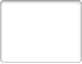 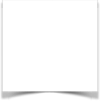 Birth
Infancy
Adolescence
Maturity
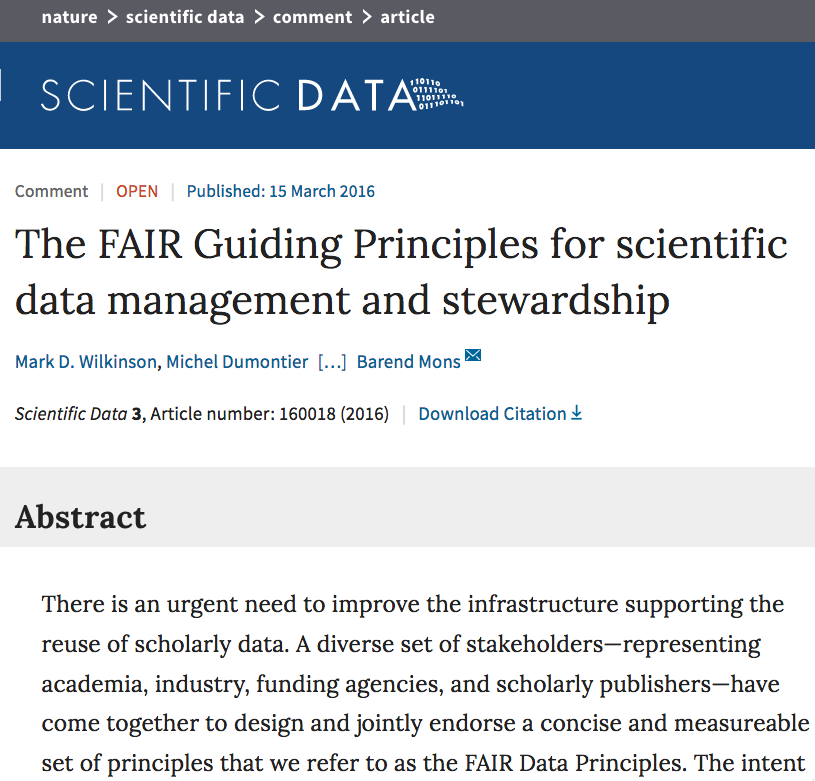 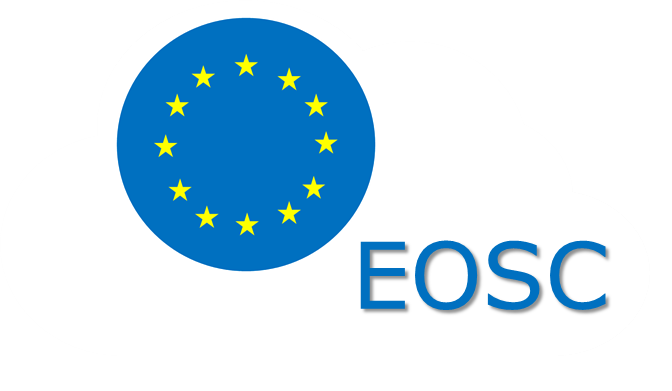 FAIR to IFDS
2014
2015
2016
2017
2018…
Lorentz Center
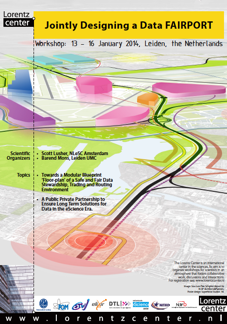 IFDS
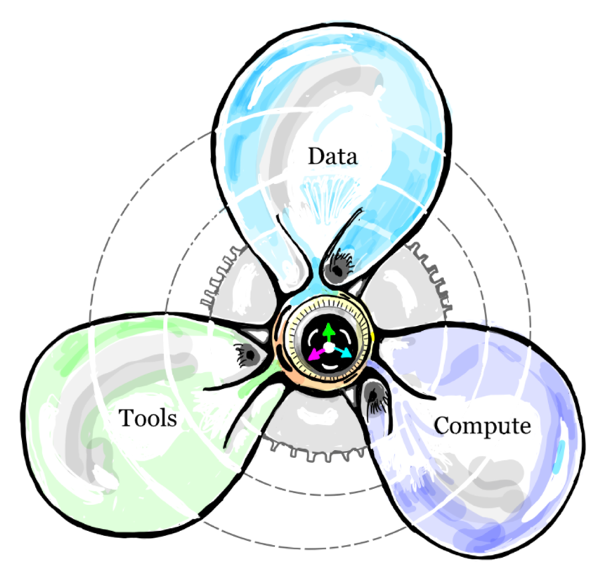 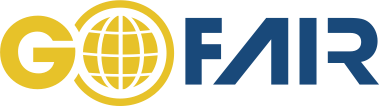 [Speaker Notes: Brief history of FAIR principles and final goal (1 min)]
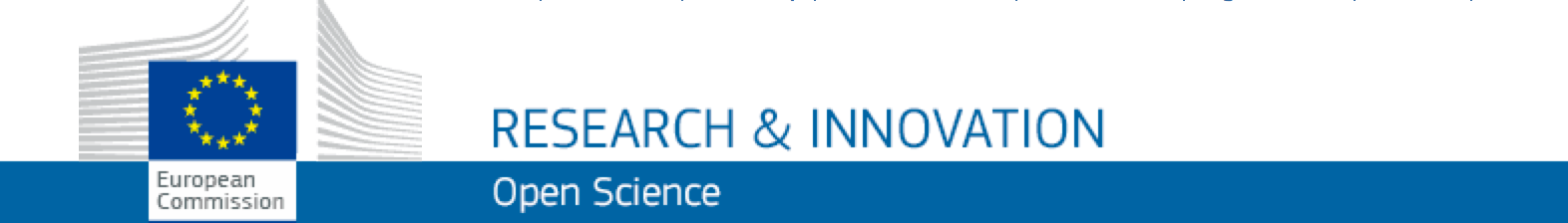 European 
Open 
Science 
Cloud
Cloud
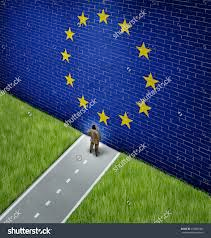 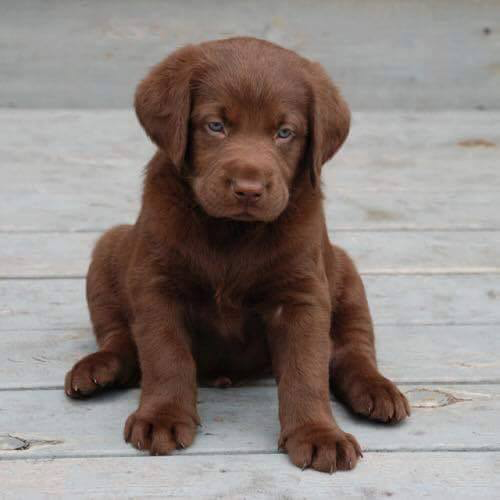 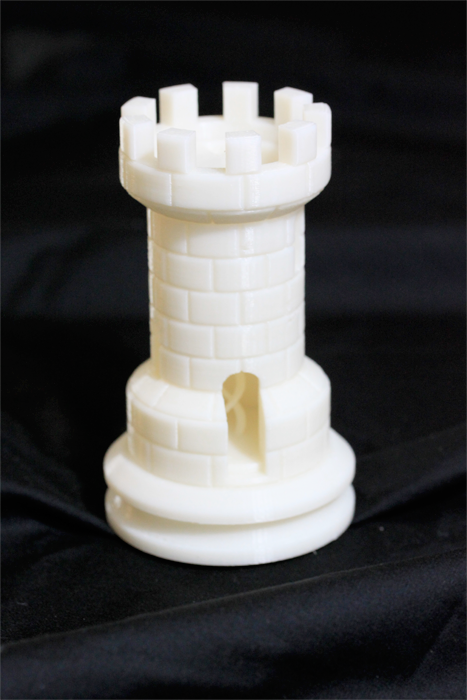 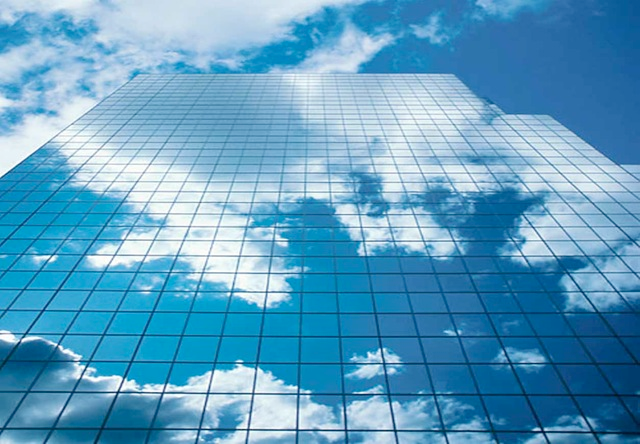 [Speaker Notes: Introduction (extremely brief)]
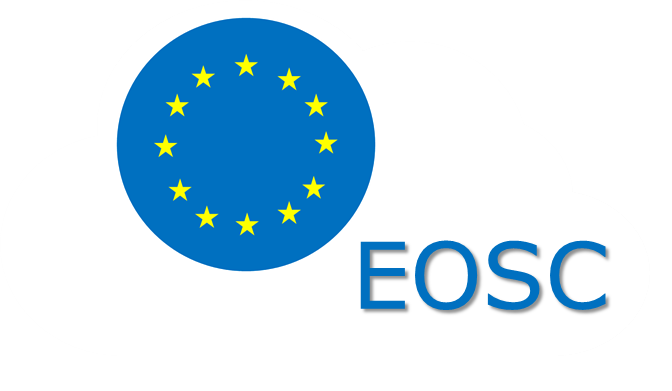 =
a bigger ‘me’
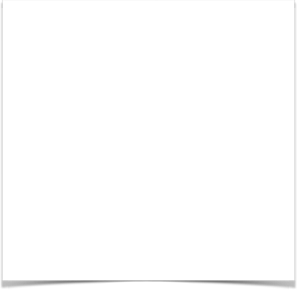 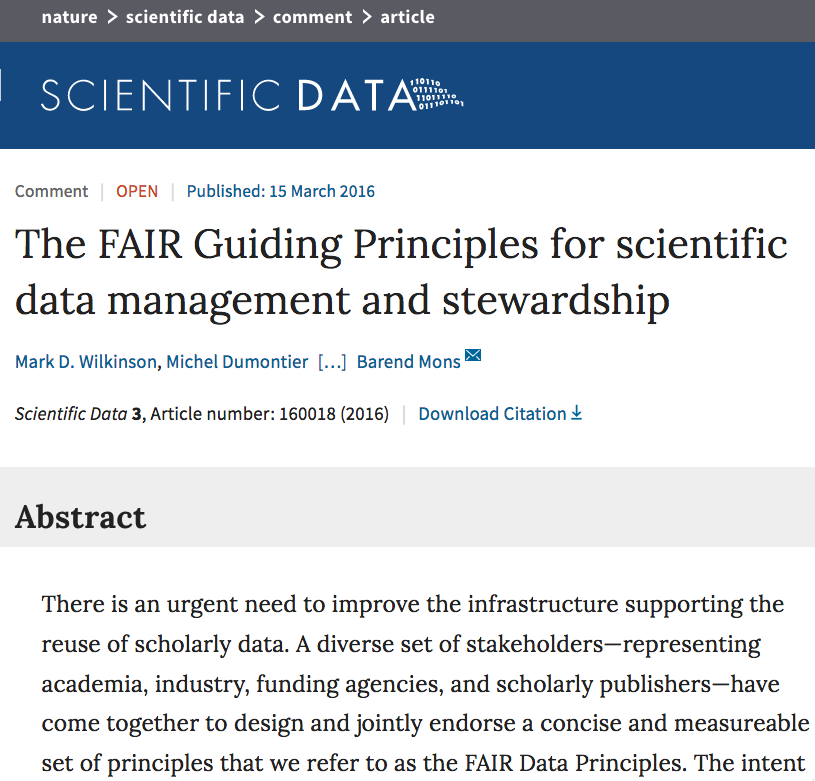 What
What is FAIR ?
“Data and services that are 
Findable, 
Accessible, 
Interoperable, 
Re-usable
both for machines and 
for people.”
The FAIR Guiding Principles for scientific data management and stewardship, Scientific Data (2016), https://www.nature.com/articles/sdata201618
[Speaker Notes: just placeholder to tell that FAITR principles will be explained (very needed!) later bij Luiz/erik]
What
What FAIR is not …
Cloudy, increasingly FAIR; revisiting the FAIR Data guiding principles for the European Open Science Cloud  DOI: 10.3233/ISU-170824
FAIR is not a standard 
FAIR is not equal to ‘Semantic Web’ 
FAIR is not equal to ‘Open’ or ‘Free’
  Data are often Open but not FAIR
Data could be Closed yet perfectly FAIR
Many data can never be Open 

FAIR principles do not directly proscribe data quality, trustworthiness, ethics or responsibility.
Governance recommendations of the HLEG EOSC (IFDS)
G1: Aim at the lightest possible, internationally effective governance.
G2: Guidance only where guidance is due.
G3: Define Rules of Engagement for formal participation in the EOSC.
G4: Federate the Gems across Member States.
GO FAIR will obviously also honour the P and I recommendations of the HLEG
[Speaker Notes: Emphasize GO FAIR follows HLEG(1)  recommendations (30 sec)]
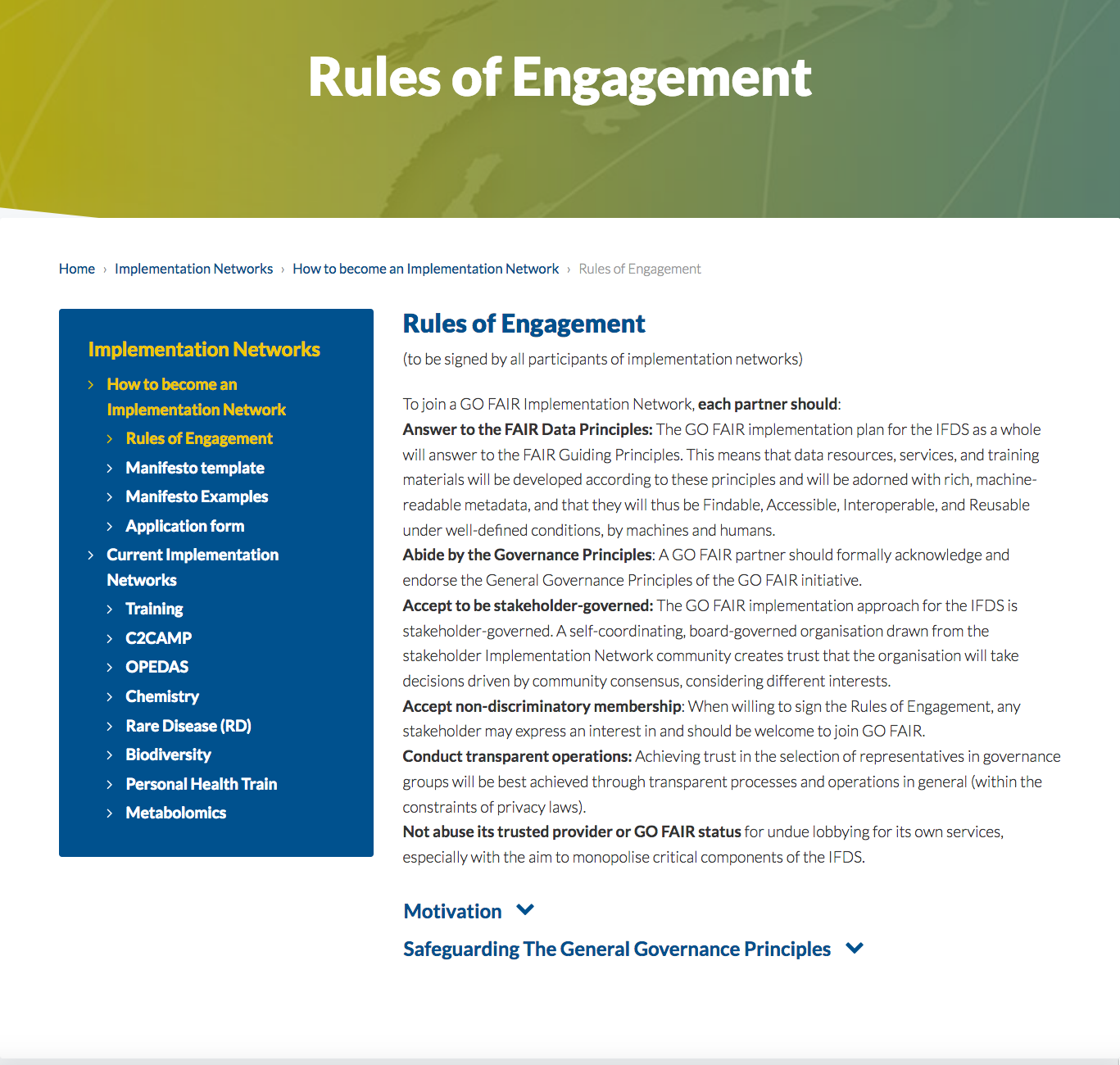 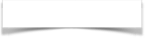 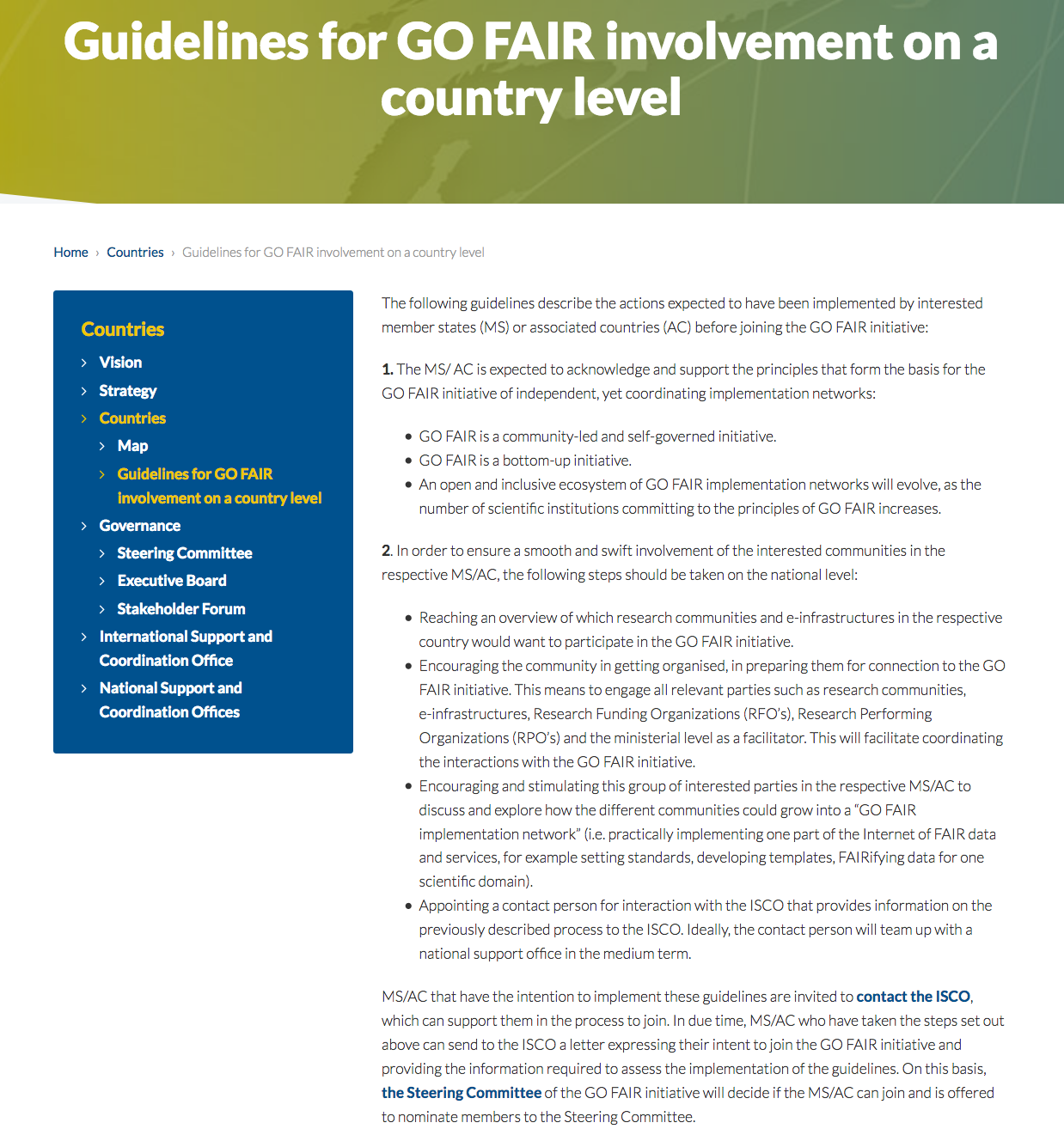 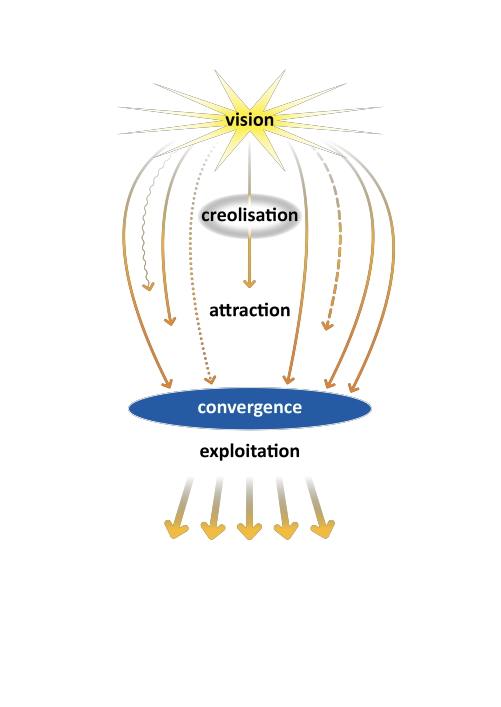 Common Patterns in Revolutionary Infrastructures and Data 
Peter Wittenburg, Max Planck Computing and Data Facility, George Strawn, US National Academy of Sciences, February 2018 
https://www.rd-alliance.org/sites/default/files/Common_Patterns_in_Revolutionising_Infrastructures-final.pdf
[Speaker Notes: 1 min (common patters: to place GO FAIR in high level global and ‘tipping point’ context (not at organisational level)]
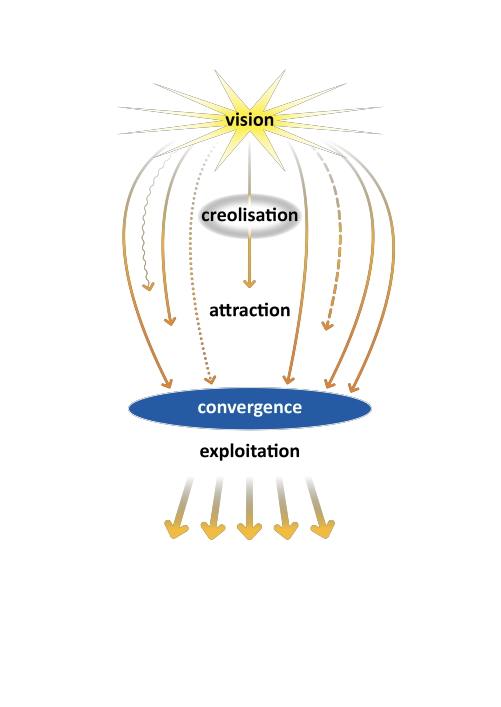 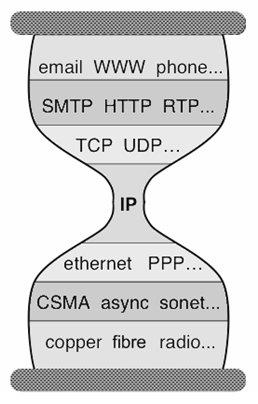 Minimal standards 
Voluntary participation 
Critical mass
[Speaker Notes: 1 min: Hourglass model intricuced with three major ‘key features’]
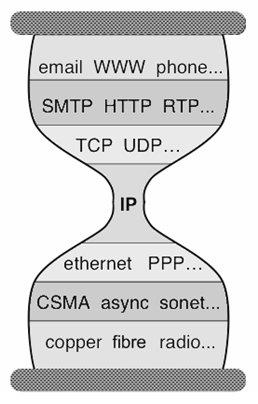 Lessons from the Internet for People:
1. Minimal standards only
2. Rough consensus/Running code
3. Don’t tell anyone else what to do
4. Critical mass of lead-players
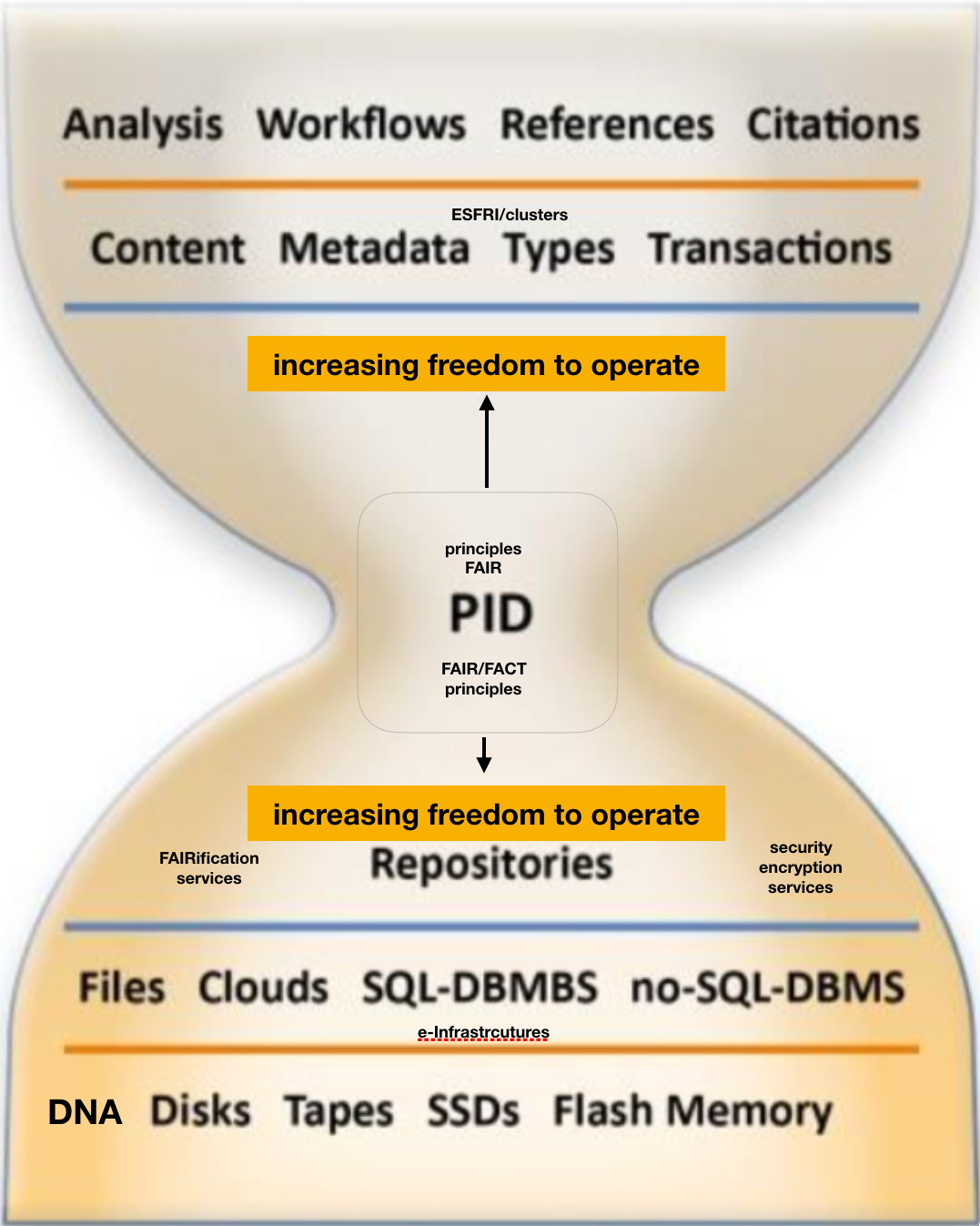 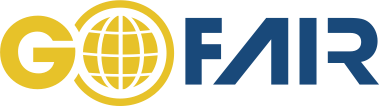 Now, for the Internet for Machines
[Speaker Notes: 1 min.: We repeat this in GO FAIR towards the IFDS/Internet for social machines]
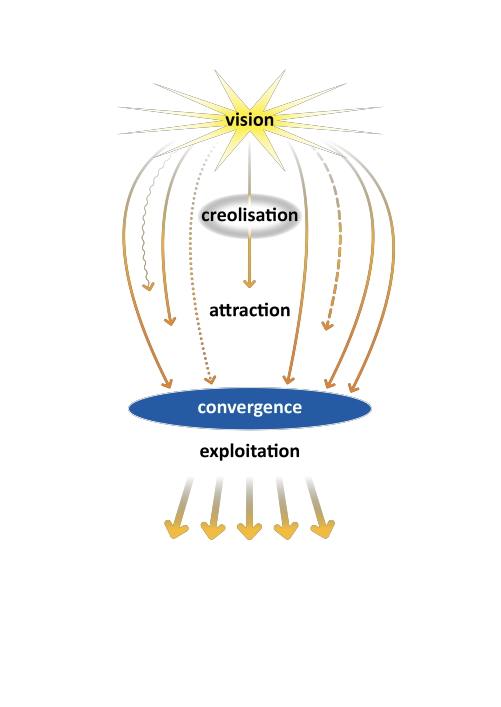 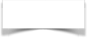 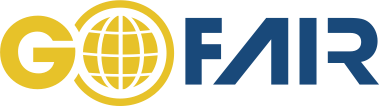 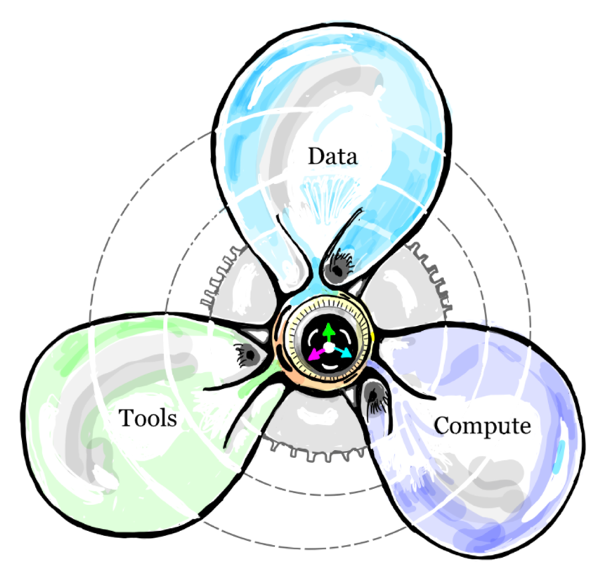 ?
EOSC (boards + secretariat)
2005
2015
2020
EOSC
FAIR
2018
10/26
Minimal standards 
Voluntary participation 
Critical mass
Rough consensus and running code
[Speaker Notes: 1 min: Where we stand today and till 2020

Handover to Luiz]
ISC
200+ councils and societies
….and to other major international players….?
Proposed 
Best Practices
(standards
protocols etc.)
Proposed 
Best Practices
(standards
protocols etc.)
best practices
WG
outcomes
learning
by doing
certification 
schemas
e-infra
&domain 
partners
Science
Europe
consensus
building &
Design
dovetailing
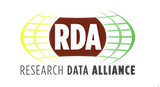 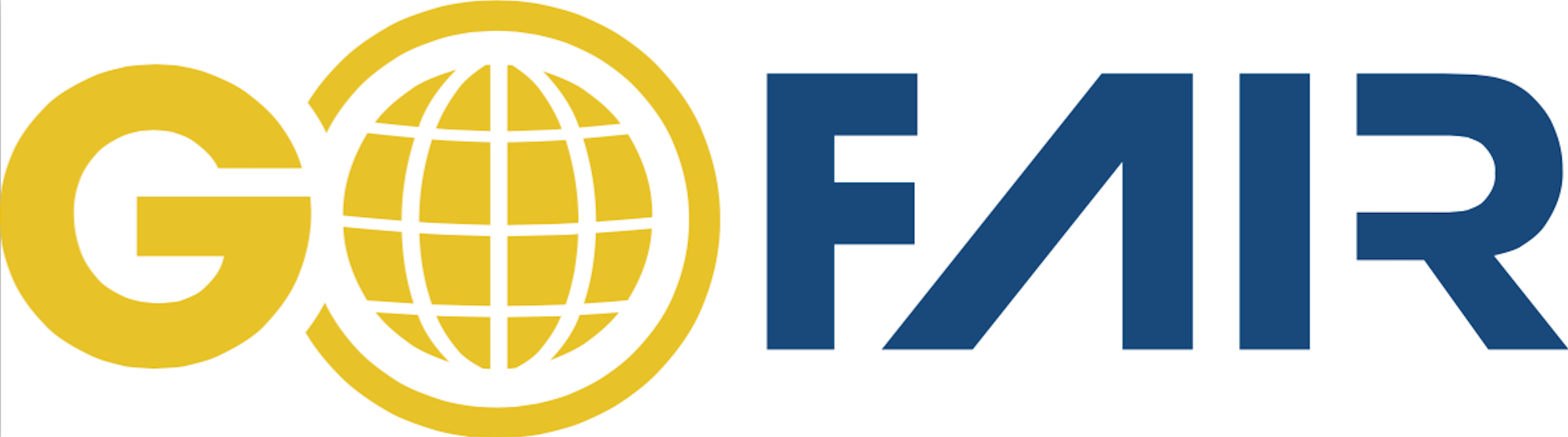 practical testing &
implementation
7000 + partners
500 + implementation partners
[Speaker Notes: GO FAIR versus the other organisations (inserted at the expense of the same presentation -now much shorter- in the afternoon (1 min)]
NOT
BUT EOSC
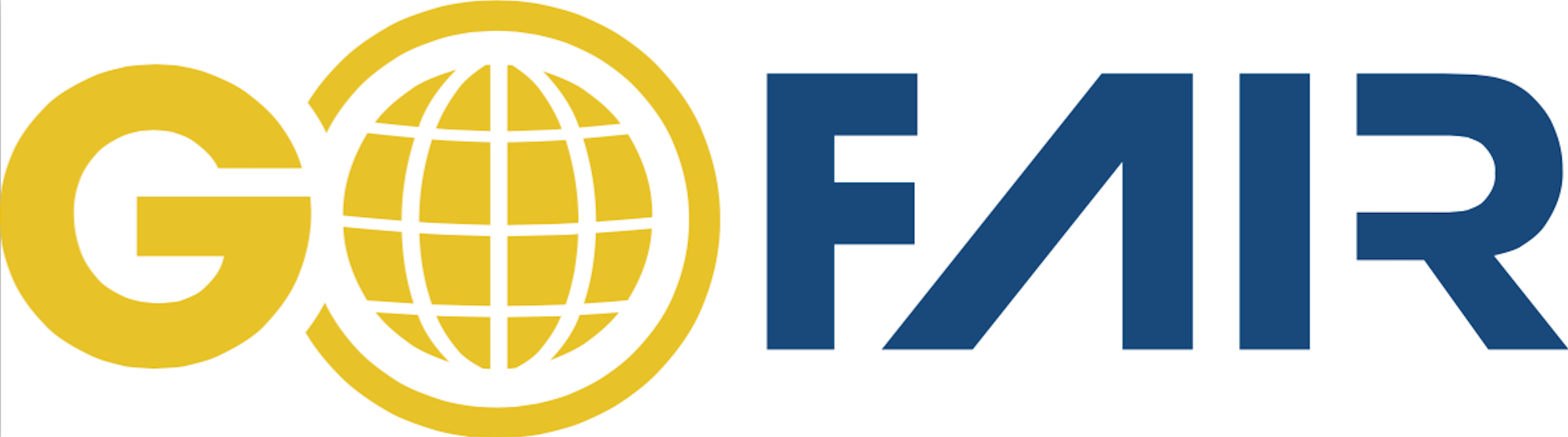 EOSC
IFDS
IFDS
IFDS
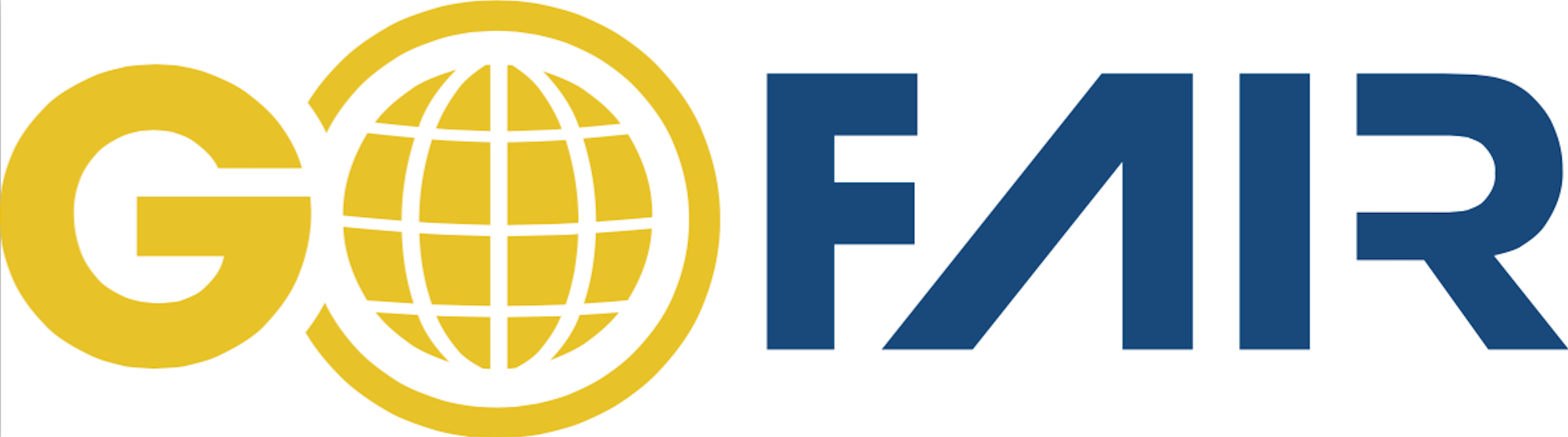 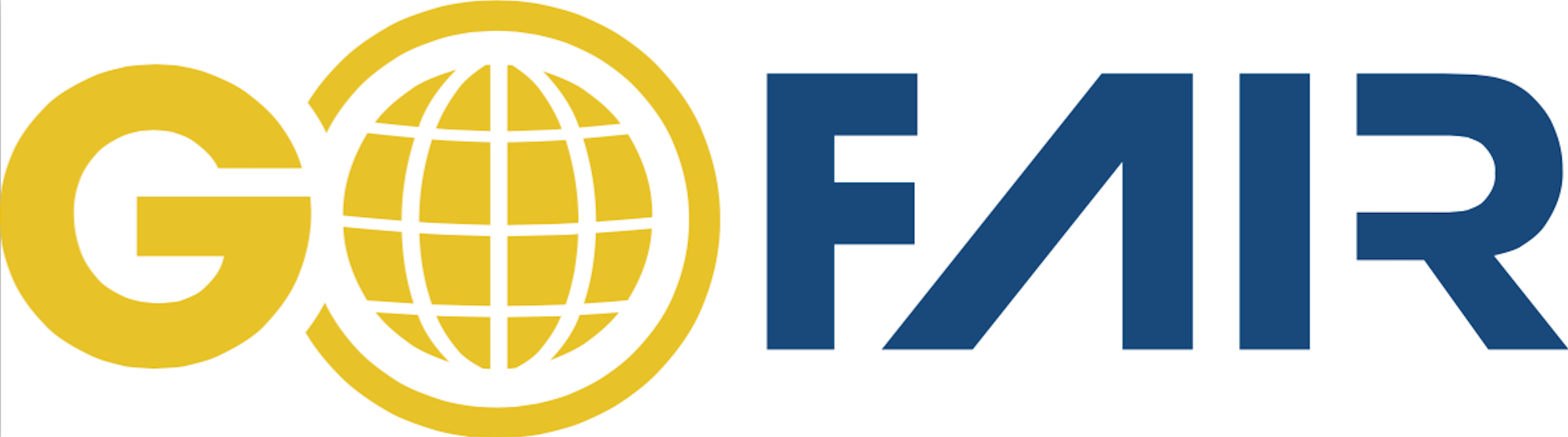 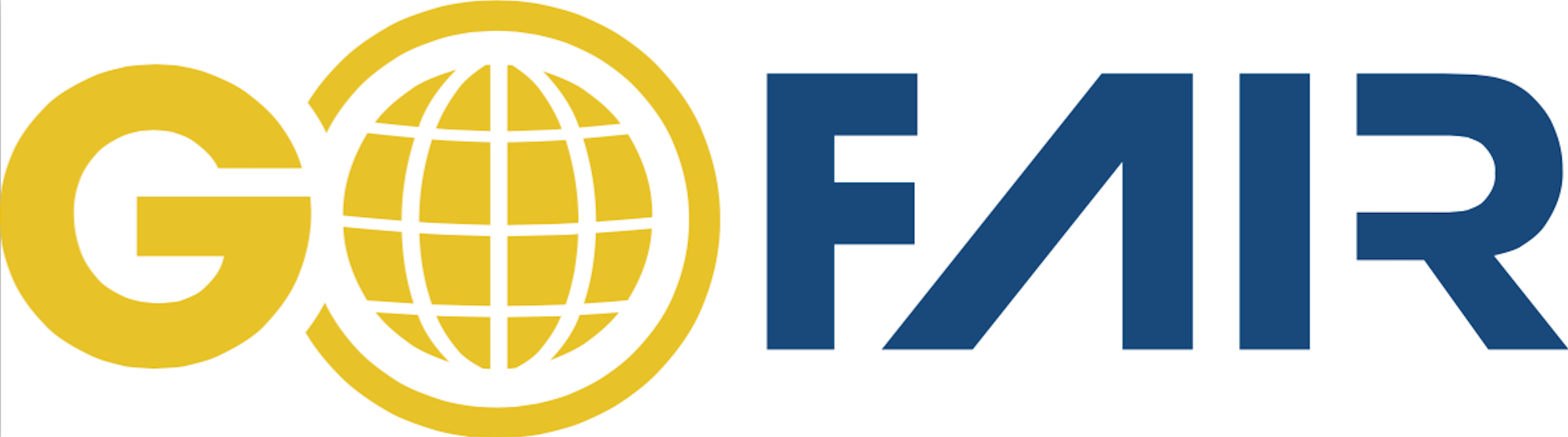 Asia, Australia, Africa
EUROPE + AC
North America, South America
[Speaker Notes: Broader and smaller: (30 sec)]
AGU
chemistry
ASTRON
rare diseases
Sea Data Cloud
Vaccines (VISI)
Nano (materials)
GERDI
NOMAD
Pers. Health Train
Biodiversity (DISSCO)
metrology
metabolomics
Agri/Nut GODAN
Annotate
C2CAMP
CBS-types
OPEDAS
FAIRwizard
Training
∂
distributed learning
∂
∂
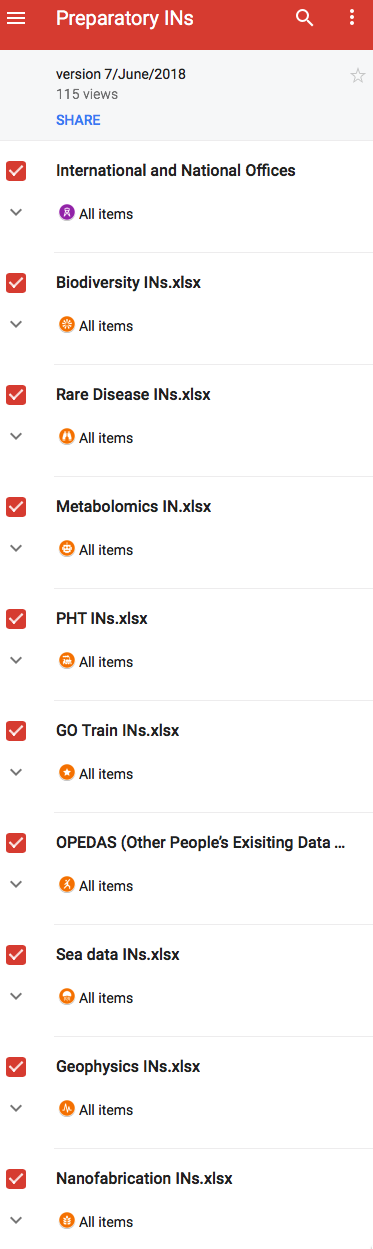 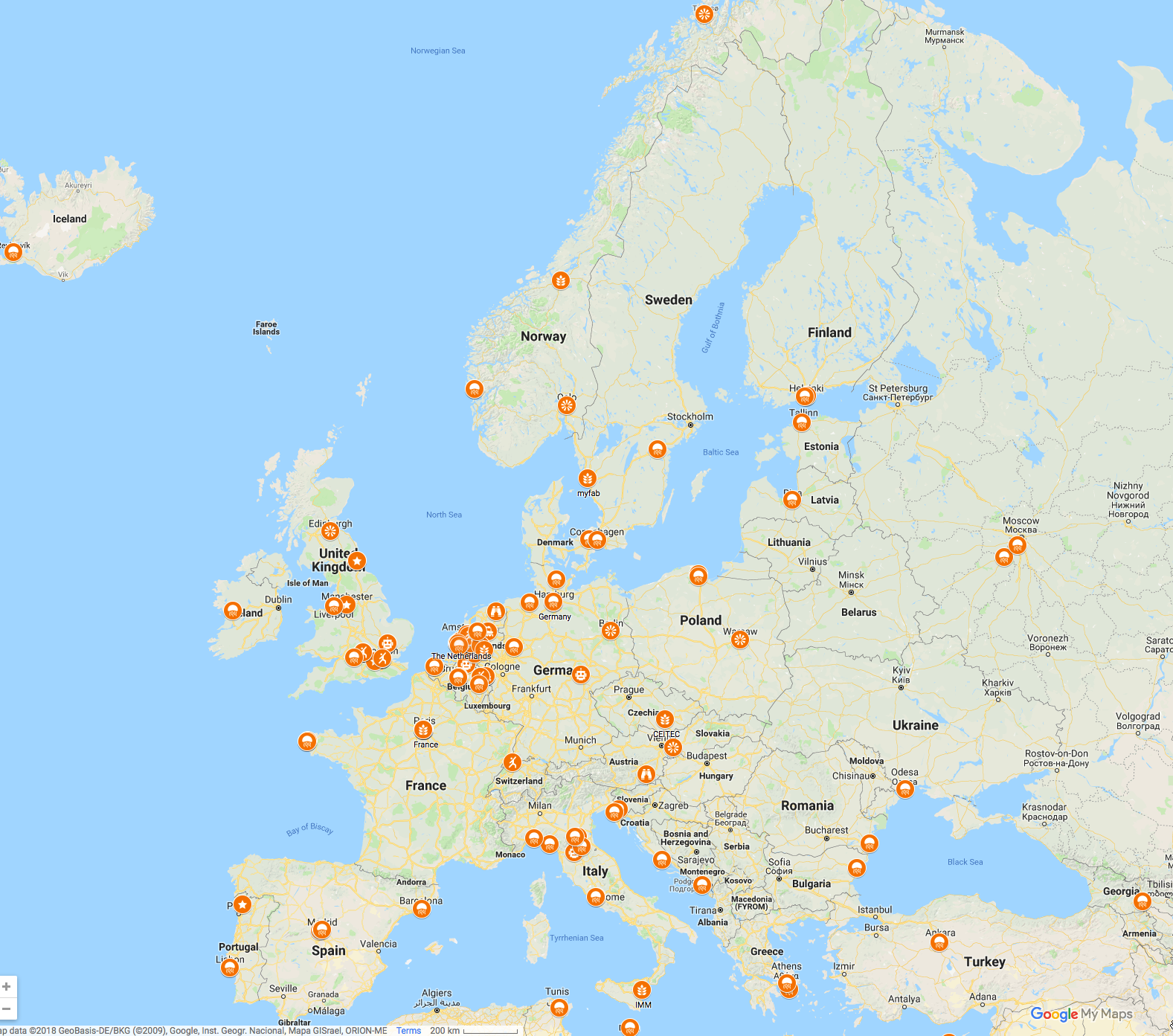 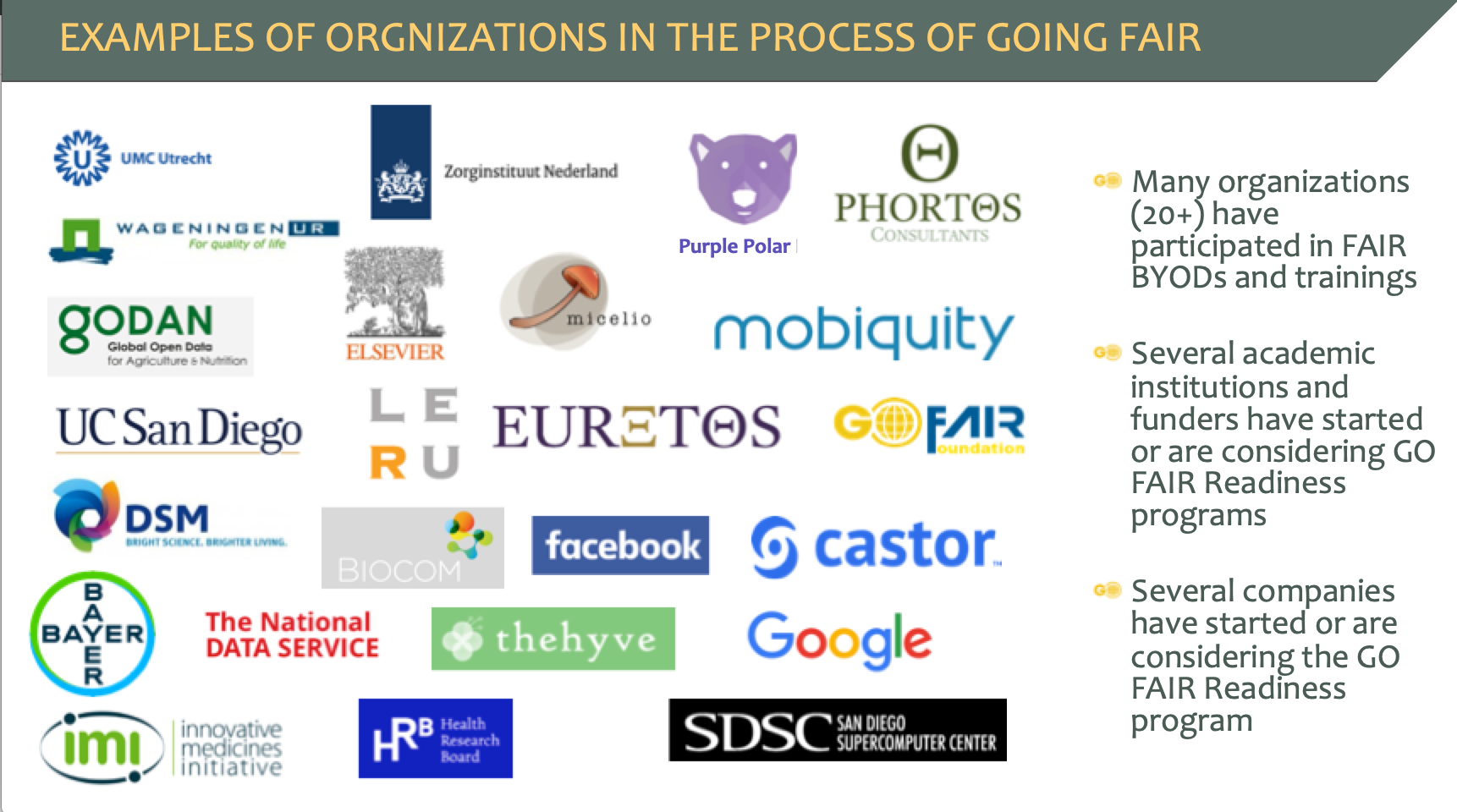 [Speaker Notes: Here we have to say something about the GO FAIR foundation and the building relationships with industry. Bert, Albert and Luiz have many more logo’s on slides (for instance related to PHT) and this slide will be replaced by a later version on Thursday
(2 min max)
Bert?]
2020
Demonstrate the financial case

Cost of not having FAIR data
Cost-benefit analysis
Recommendations for sustainability
Support implementation

Turning FAIR data into reality
FAIR data action plan
Provideguidance

European Research Interoperability Framework
Ensure governance

- FAIR data Working Group
European Cloud Initiative

Make open research data the default option
FAIR DMPs
EOSC Council Conclusions

Foster FAIR data
Make optimal use of existing initiatives
Maximize efficiencies

Annual FAIR data Work Plan
Measure readiness

Core assessment criteria
FAIR data maturity model
Policy implementation
Policy context
Target groups
Promote certification

Accreditation / certification scheme
2018
2019
EOSCDeclaration

Commitments to change towards FAIR
Data culture and skills
Rewards & incentives
Data tools and services
Implementation Roadmap

FAIR related actions, milestones and resources
EC proposal for FAIR building blocks
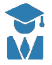 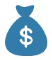 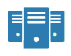 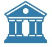 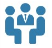 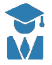 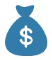 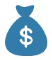 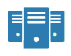 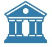 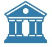 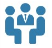 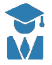 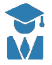 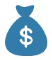 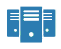 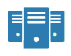 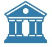 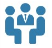 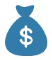 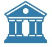 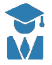 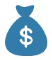 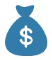 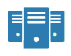 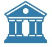 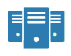 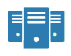 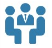 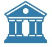 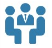 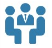 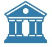 Policy makers
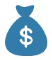 Funders
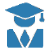 Researchers
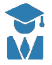 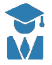 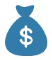 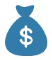 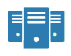 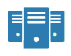 Infrastructures
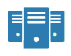 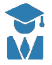 Coordination Fora
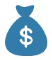 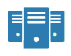 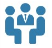 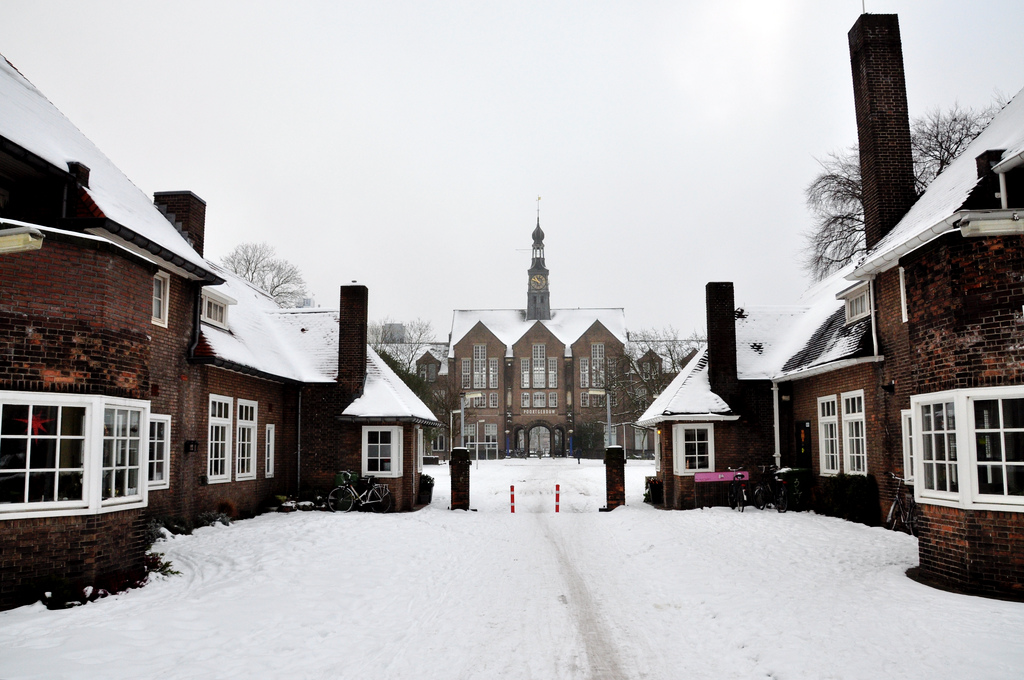 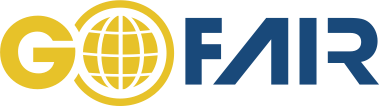 ISCO
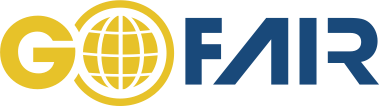 Welcome!
Austria Belgium Brazil 
China Czech Republic Denmark Greece 
Hungary Italy Ireland Kenya Norway Portugal 
Slovenia Spain Sweden Switzerland UK USA Zimbabwe